Cholangiocarcinoma
تعريف
هو سرطان نادر بنشأ من ظهارية الأقنية الصفراوية 
التصنيف
داخل الكبد Intrahepatic 
حول السرة Perihilar ( Klatskin tumor) ويشكل 60 – 80%
سرطان الأقنية الصفراوية البعيدة DISTAL 10 – 30 %
إذاً عبارة Cholangiocarcinoma تطلق : 
سرطان الطرق الصفراوية داخل الكبد
وحول السرة
والجزء البعيد للقناة الصفراوية عدا المرارة و مجل فاتر
.  intrahepatic cholangiocarcinoma, there is atrophy  of left lobe and biliary dilatation (thick arrow). The of hepatic vein is not visualized, most likely encased by tumor
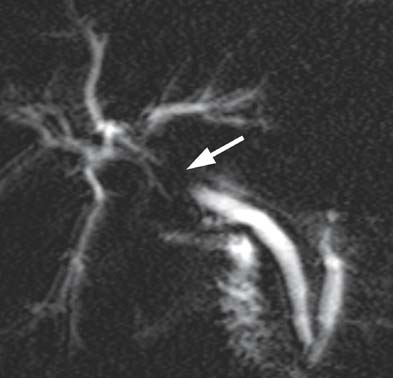 Klat Skin
Cholangiocarcinoma Distal
عوامل الخطورة Predisposing factors
PSC) Primary sclerosing cholangitis)
30 % من مرضى PSC  يحدث لديهم Cholangiocarcinoma

أكثر من ثلث الحالات يحدث خلال السنتين الأولى من تشخيص الـ PSC

يحدث Cholangiocarcinoma في الاعمار الشابة (30 – 50  سنة) عند مرضى PSC
سبب لماذا مرضى الـ PSC يحدث لديهم Cholangiocarcinoma غير مفهوم

تشخيص الـ Cholangiocarcinoma عند مرضى PSC صعب بسبب الشجرة الصفراوية الغير طبيعية
PSC) Primary sclerosing cholangitis)
تشوهات الشجرة الصفراوية الولادية
    كارولي , الكيسات الصفراوية الخلقية , تليف الكبد الخلقي
معدل حدوث Cholangiocarcinoma لدى مرضى الكيسات الصفراوية الغير معالجين 28%
معدل العمر عند التشخيص 34 سنة
الألية التي يحدث بها Cholangiocarcinoma غير واضحة تماماً
يمكن أن يكون السبب هو الركودة الصفراوية
أو التهاب مزمن بسبب قلس عصارة البنكرياس
أو خلل بالبروتين الناقل للأملاح الصفراوية ناجم عن محتويات الصفراء الغير مستقرة
Choledochal cyst
الانتان بالطفيليات
الاصابة بالمثقبيات (المتورقات) من جنس الخصوية
 والاصابة بالديدان الخصوية يترافق مع حدوث Cholangiocarcinoma
الحصيات الصفراوية و الحصيات الكبدية
ثلاث دراسات أثبتت علاقة بين الحصيات الصفراوية و Cholangiocarcinoma
يوجد علاقة واضحة بين الحصيات الكبدية و تطور Cholangiocarcinoma
التعرض للسموم
هناك علاقة واضحة بين التعرض للاشعاع و Cholangiocarcinoma
حيث تتطور السرطانة بعد 30 – 35 سنة من التعرض للاشعاع
حدوث عالي للسرطانة يترافق مع بعض المهن (صناعات المطاط , الكيمائية , الخشب )
متلازمة  Lench + داء البوليبات الصفراوية
اضطرابان وراثيان يترافق ان مع زيادة بحدوث Cholangiocarcinoma
التهابات الكبد الفيروسية
أشارت التقارير لزيادة حدوث Cholangiocarcinoma عند مرضى التشمع الناجم عن التهاب الكبد C 
حقيقة امراضية التهاب الكبد C  في حدوث Cholangiocarcinoma غير واضحة 
الترافق بين التهاب الكبد B و Cholangiocarcinoma  اقترح أيضاً ولكن بشكل أقل من التهاب الكبد C
الأعراض السريرية
تعتمد بشكل كبير على موقع الورم
الورم حول السرة و الذي لم يسد القناة الصفراوية يتظاهر فقط 
بألم بطني مبهم 
وتحاليل كبدية غير طبيعية
أورام القسم البعيد للقناة والسرة التي تسد القناة تتظاهر
أعراض انسدادية يرقانية ( يرقان , حكة , اغمقاق بلون البول )
ومن الأعراض الشائعة الأخرى
نقص الوزن
القهم
التعب
التهاب الطرق الصفراوية يمكن أن يحدث
الفحص السريري
يرقان
ضخامة كبدية
مرارة متوسعة مجسوسة ( كورفوازيه )
التصنيف
تصنيف الجمعية الأمريكية ( Agcc  ) تصنيف Bismoth corellet لسرطان السرة ( Klat skin )
  T1 الورم يصيب  تشعب واحد (وحيد الجانب ) ومنطقة الالتقاء الصفراوي ولايصيب التشعب 2
T2   ( T1  + يصيب الجانب ذاته من وريد الباب ولايصيب الجانب ذاته بضمور فصي
T3  يصيب منطقة التفرع والتشعب الأول و الثاني
 أو اصابة التشعب الثاني + اصابة وريد الباب بالجهة المقابلة
أو اصابة التشعب الثاني فقط + اصابة الفص الكبدي المقابل
أو اصابة وريد الباب بالجهتين أو وريد الباب الرئيسي
Bismuth Classification
Classification of malignant hilar
ERCP image showing a long stricture of the proximal
common hepatic duct and bifurcation (arrowheads)
with secondary intrahepatic bile duct dilatation:
Klatskin tumor type II
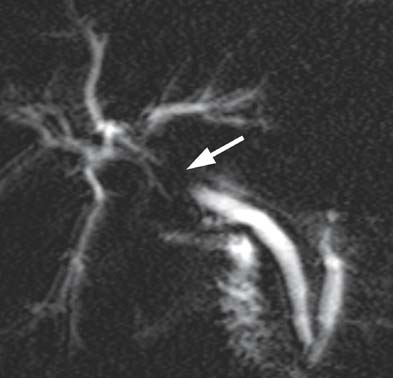 التشخيص Diagnosis
الموجودات المخبرية Labaratory data
اضطراب بوظائف الكبد
ارتفاع Bilirubin
وارتفاع ALP
ارتفاع GGT
ارتفاع طفيف ALT , AST والارتفاع العالي لايحدث إلامع أذية كبدية متقدمة
تطاول PT في المرض الكبدي الشديد وحدوث قصور كبدي
ارتفاع الـ CA 19-9 ولكن هذا التحليل ليس ذو حساسية و نوعية تؤهله للاستخدام بالمسح
ارتفاع المستضد الورمي الجنيني CEA
الموجودات الشعاعية
U /S , CT Scan
الانسداد البعيد 	   توسع بكامل الشجرة الصفراوية , (داخل وخارج الكبد) حيث يصعب التميز عن سرطان المجل , ورأس البنكرياس , و الاثنا عشر
سرطان السرة  Klat skin توسع الطرق الصفراوية داخل الكبد دون توسع خارج الكبد والمرارة
Hilical CT  مع الحقن 
يحدد تصنيف معظم حالات Cholangiocarcinoma
تحديد الانتقالات و غزو الاوعية الدموية بالورم
MRCP 
هو طريقة غير غازية أصبح أكثر استعمالاً لتصوير الطرق الصفراوية
مفيد في تحديد امتداد الورم و التشريح الصفراوي القريب من الانسداد
مفيد في تحديد الطريقة الجراحية
ERCP
هام في تشخيص Cholangiocarcinoma 
الانسداد البعيد 	   توسع بكامل الشجرة الصفراوية , (داخل وخارج الكبد)
سرطان السرة  Klat skin توسع الطرق الصفراوية داخل الكبد دون توسع خارج الكبد
ازالة الانسداد بوضع Stent
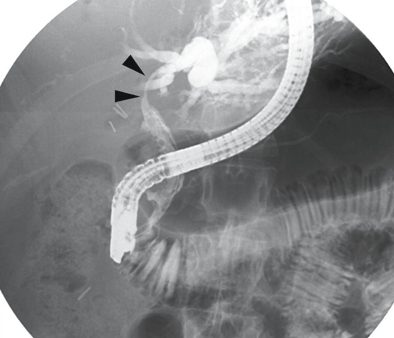 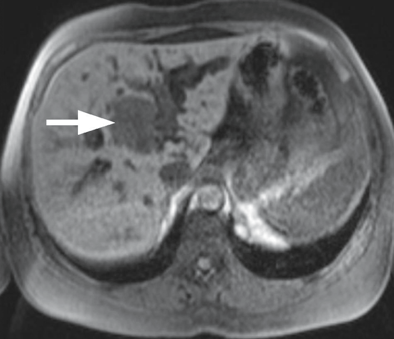 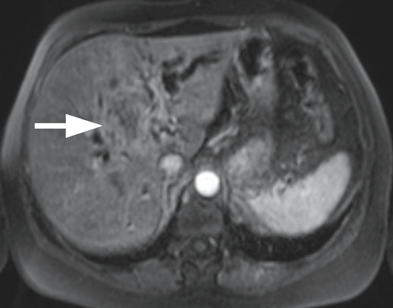 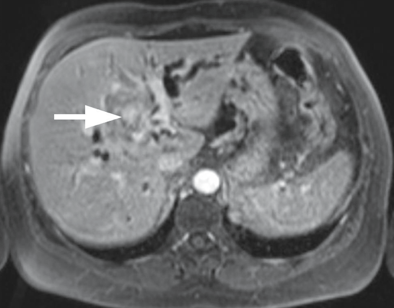 MRCP image of a perihilar cholangiocarcinoma obstruction at the hepaticduct
showing marked bile
duct dilatation with an abrupt stenosis in the distal
common bile duct (arrow).
showing a
slightly hyperintense infiltrating mass in the pancreatic
head (arrow). Final diagnosis: cholangiocarcinoma
التدبير Manengment
الاستئصال الجراحي
محدد بغزو الأوعية المجاورة وغزو الاتتقالات
ينصح الخبراء باجراء تنظير بطن أولاً لاستبعاد وجود الانتقالات والتي يصعب تحديدها قبل العمل الجراحي
تقنية العمل الجراحي تعتمد على موقع الورم وعلاقته بالبنى المحيطة
Cholangiocarcinoma Distal
هو المكان الثاني الأكثر شيوعاً و الثللث القابل للاستئصال الجراحي بعد سرطان المجل
يتم استئصال القناة ورأس البكرياس مع مفاغرة بنكرياسية عفجية
Klat Skin
يعتمد على التصوير قبل العمل الجراحي و الموجودات أثناء الجراحة
يمثل الورم في هذه المنطقة تحدياً جراحياً بسبب قربه من الاوعية
عند استبعاد وجود انتقالات يتم اجراء العمل الجراحي
ا نتقالات أو غزو موضعي
Stent  or PTC
CT
سرطان القسم البعيد للقناة
ورم موضع
MRI
MRCP
PTC
تنظير بطن استقصائي مع
 أو بدون فتح بطن جراحي
غير قابل للجراحة
قابل للجراحة
استئصال جزء من البنكرياس و العفج +  معالجة اضافية بعد الجراحة
مجازة صفراوية ملطفة + استئصال معدي عفجي
ا نتقالات أو غزو موضعي
Stent  or PTC
CT
سرطان السرة
ورم موضع
MRI
MRCP
PTC
تنظير بطن استقصائي مع
 أو بدون فتح بطن جراحي
غير قابل للجراحة
قابل للجراحة
استئصال السرة مع أو بدون استئصال كبدي
Stent أو مجازات ملطفة
المعالجة الملطفة Palliative therapy
في حال Cholangiocarcinoma Distal يتم وضع Stent عن طريق الـ ERCP 
في حال ورم متقدم أوجود انتقالات يتم نزح الصفراء عن طريق      PTC ووضع Stent
في حال الورم حول السرة مع التهاب صفراوي يجب وضع عدة ستنتات لازالة التضيقات في التشعبات القنوية
المعالجة الشعاعية
المعالجة الشعاعية
 لوحدها لم تثبت في معالجة Cholangiocarcinoma
يمكن استخدام FU  5 أو ميثوتركسات
يمكن استخدام معالجة مشتركة شعاعية + كيماوية
ي حال
النتائج
سرطان السرة Klat skin
غالبا مايكشف بمرحلة متأخرة مع غزو موضي و انتقالات للأوعية 
ففي دراسة فقط 56% من مرضى السرة كان قابلاً للجراحة مع نسبة بقيا 11 % لـ 5 سنوات
Cholangiocarcinoma Distal
قابل للجراحة أكثر و نسبة البقيا أعلى
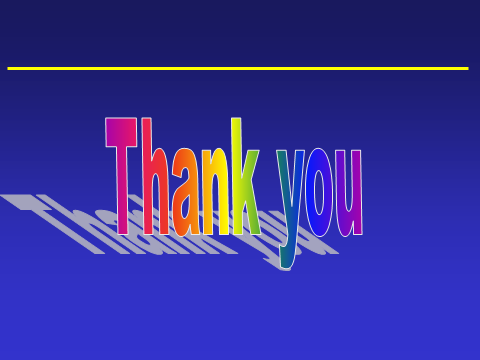 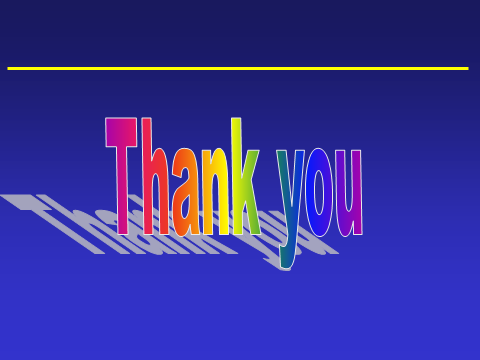 Thank you